RPS DAN KONTRAK PERKULIAHAN
Dosen Pengampu : 
7174 - Sawali Wahyu, S.Kom, M.Kom
Prodi Teknik Informatika - Fakultas Ilmu Komputer
Deskripsi Singkat Mengenai MatakuliahPemrograman Mobile
Pemrograman mobile adalah sebuah bahasa pemrograman yang berorientasi aplikasi yang digunakan di smartphone android. komputasi dalam perangkat telepon pintar seperti Android memungkinkan diciptakannya aplikasi-aplikasi yang bermanfaat. 

Topik mata kuliah utama adalah membahas tentang komputasi mobile dan membahas sisi-sisi yang berhubungan dengan komputasi mobile termasuk sisi keamanan mobile,  beserta ragam jenis dan perkembangannya, termasuk membahas konsep dasar Location-Based Service, mobile computing, mobile commerce, dan pervasive computing, beserta dasar-dasar programming pada mobile.
RENCANA PEMBELAJARAN SEMESTER GENAP Tahun Ajaran 2019 / 2020
Capaian Pembelajaran :
Memahami konsep dasar definisi komputasi bergerak dan jenis-jenis teknologi nya beserta cara kerjanya
Memahami konsep dasar Mobile Computing beserta aplikasinya dalam dunia nyata
Memahami dasar pemograman Android dan Pembuatannya
Memahami cara kerja teknologi Selular beserta kegunaan dan kekurangannya
Memahami konsep dasar Location Based Service dan penggunaaanya
Memahami konsep pengamanan dalam teknologi nirkabel
Komponen Penilaian Perkuliahan
Komponen penilaian :
Tugas = 55 %
Tugas Online = 10%
Tugas Kuis = 10%
Project Akhir = 35% (Akan Ditentukan Kemudian Hari)
UTS Teori = 20 %
UAS Teori = 25 %

Note : Jika Ada Perubahan akan Ditentukan Dikemudian Hari Akan
ATURAN DIKELAS SELAMA PERKULIAHAN
DO AND DON'T
Do (Yang Harus Dilakukan) :
Mahasiswa Harus Mengerjakan Tugas Secara Individu Dengan Hasil Kemampuan Yang Dimiliki.
Mahasiwa Harus Aktif mengerjakan tugas online, kuis online, dan mengisi forum diskusi perkuliahan.
Setiap Tugas Yang Diberikan harus diberikan “Watermax / Copy Right” pemilik pada dokumen.
Don't (JANGAN DILAKUKAN) :
Mahasiswa Dilarang Untuk Menanyakan Cara / Fungsi / Algoritma Kepada Dosen Dalam Bentuk Apapun Melalui WA / Email.
Mahasiswa tidak diperkenankan mengakui hasil karya orang lain sebagai alasan untuk mendapatkan nilai.
Mahasiswa Tidak Diperkenankan Melakukan Plagiatism Tugas / Dokumen / Aplikasi Dalam Bentuk Apapun.
Mahasiswa Yang Terbukti Melakukan Tindak Kecurangan dalam bentuk apapun, Tidak Diberikan Dispensasi Nilai (Nilai = 0) DAN DILARANG UNTUK KOMPLAIN !

Note :
Ketentuan Yang Belum Ditulis akan ditetapkan dikemudian hari !
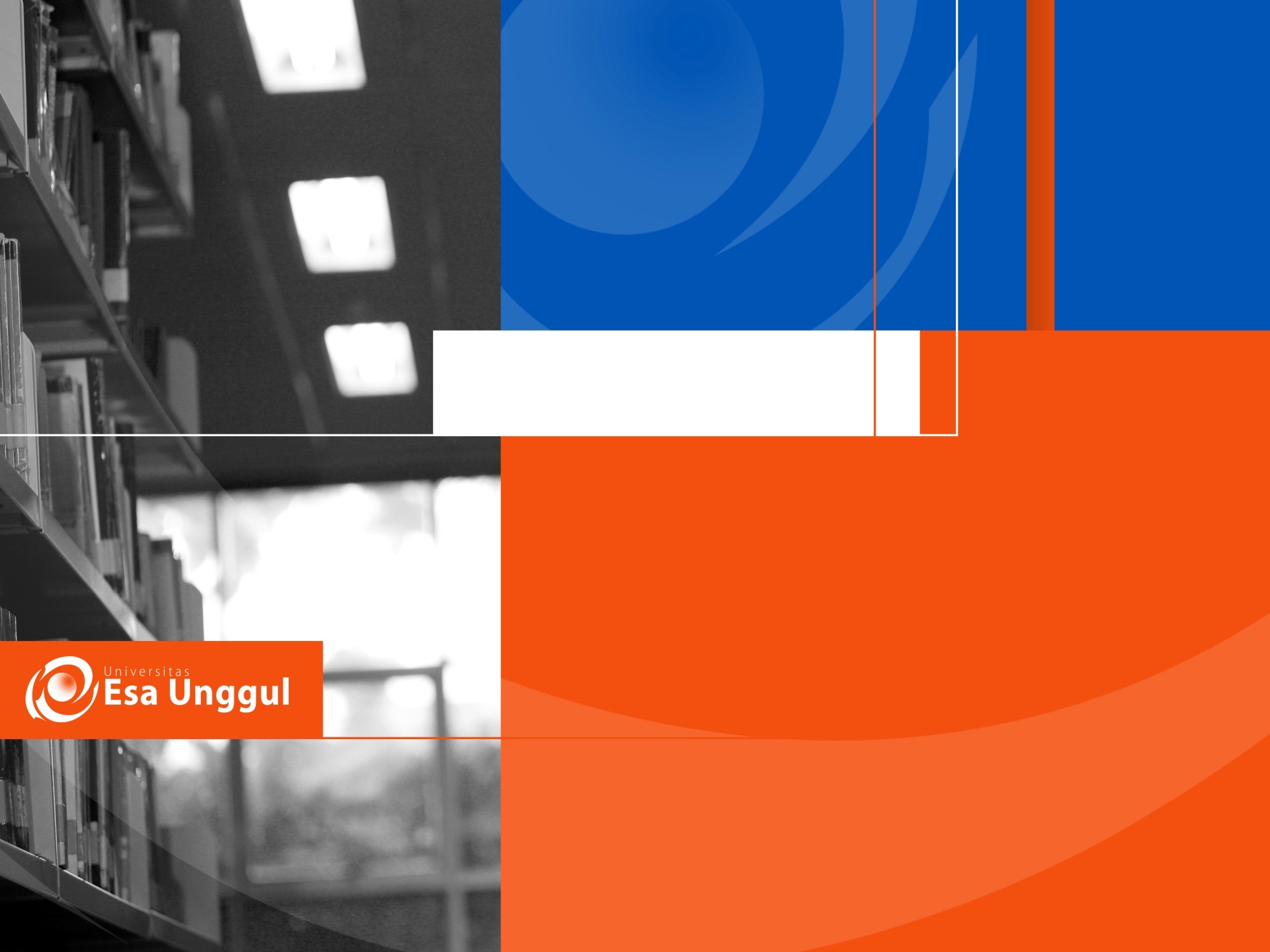 Materi Sebelum UTS
01. Teknologi Mobile Dan Jaringan Nirkabel
02. Konsep karakteristik dari mobile computing
03. Standar teknologi seluler
04. Teknologi IEEE 802.11
05. Mobile Compulting
06. Konsep Dasar Location Based Service
07. Teknologi Pervasive Computing
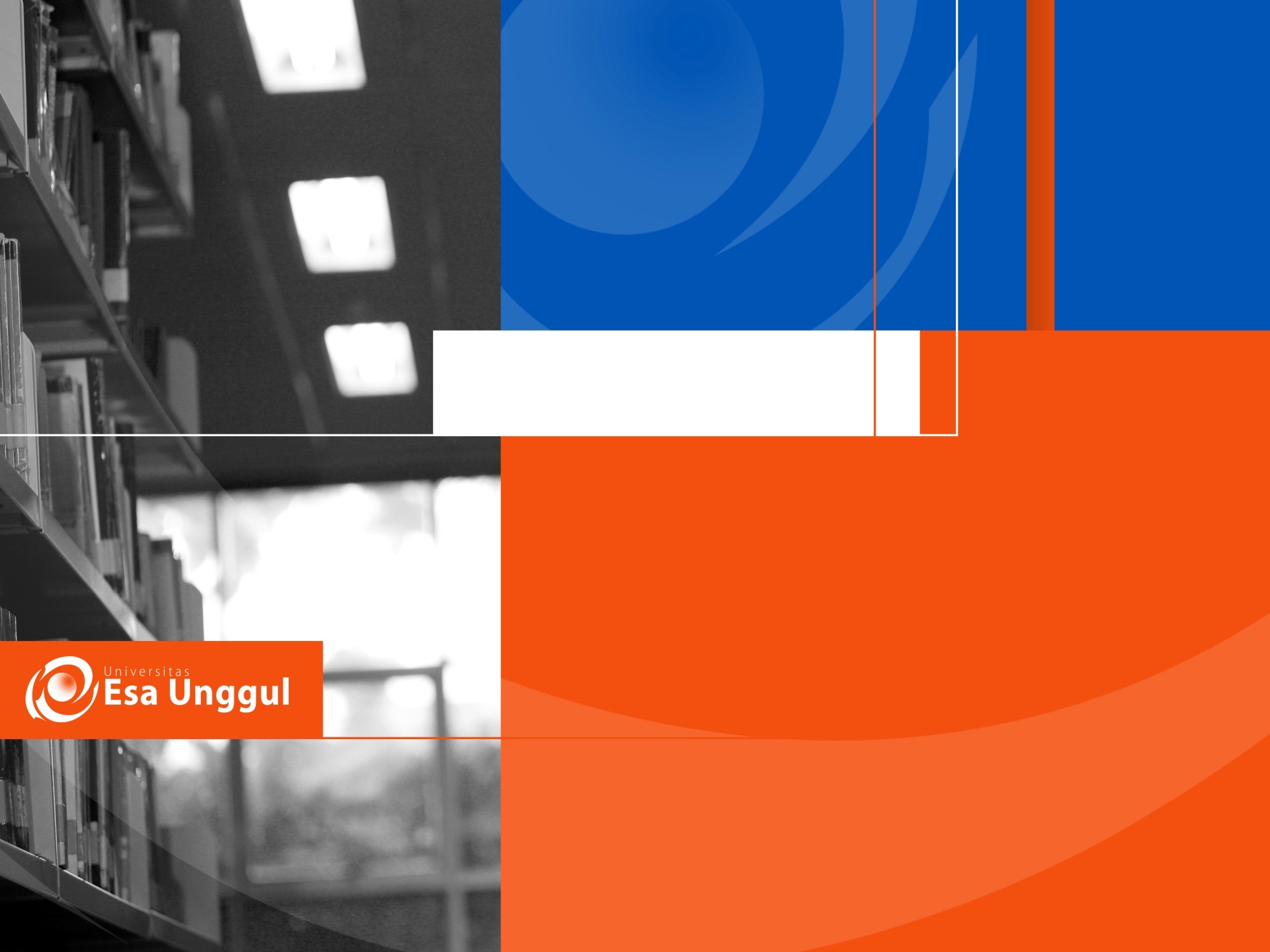 Materi Setelah UTS
08. Mobile Ad-hoc Network dan Sensor Network
09. Mobile Security
10. Pengenalan Android
11. Pemrograman Android Dan Contoh Aplikasi
12. Dasar Pemograman Android berbasis LBS
13. Dasar Pemrog. Android menggunakan database
14. Jenis-jenis Sensor pada Perangkat Android
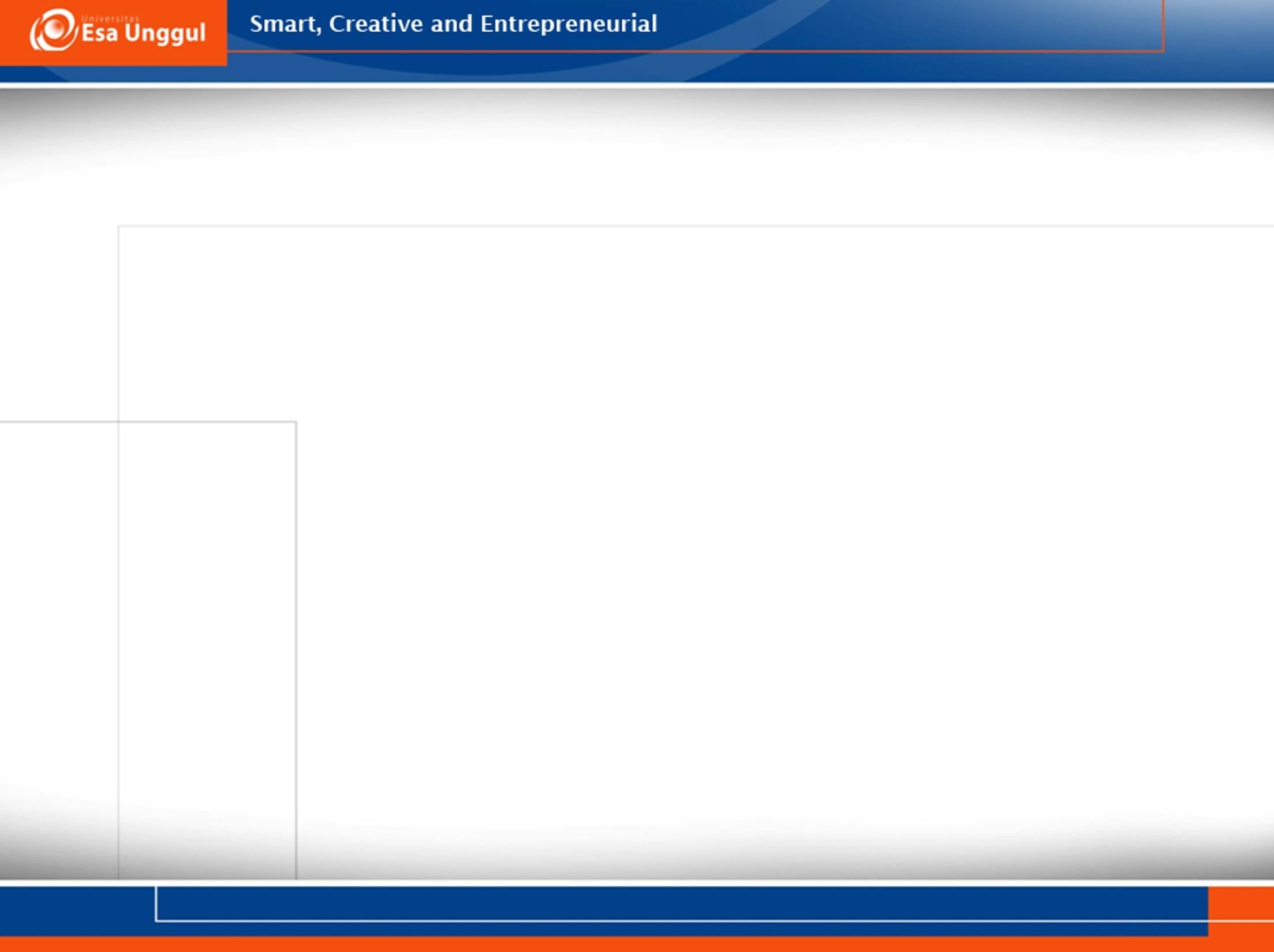 KEMAMPUAN AKHIR YANG DIHARAPKAN
Mahasiswa mampu membuat aplikasi android secara langsung dengan memanfaatkan tools dan bahasa pemrograman
mahasiswa mampu memahami dan membuat aplikasi android berbasis location based service dan fungsinya
mahasiswa mampu memahami konsep Koneksi Sensor dan Piranti Mobile Serta Teknologinya
Silabus
Pengantar Teknologi Mobile
Location Based System & Wireless Technical
Mobile Communication System
Wi-Fi dan Bluetooth
Android
Referensi
Mobile Computing Handbook by Mohammad Ilyas, Imad Mahgoub, AUERBACH PUBLICATIONS (CRC Company), 2005
Mobile Broadband: Tren Teknologi Wireless Saat ini dan Masa Datang, Gunawan Wibisono dan Gunadi Dwi Hantoro, Penerbit Informatika, Bandung, 2008
Konsep Teknologi Seluler, Gunawan Wibisono, dkk., Penerbit Informatika, Bandung, 2008
Programming the Mobile Web, Maximiliano Firtman, O'Reilly Media, 2010
Referensi
Building Solutions with the Microsoft .NET Compact Framework: Architecture and Best Practices for Mobile Development, by Dean Fox, Jon Box, Addison Wesley, 2003
Wireless Communications and Networks, William Stallings, 2004
Wireless Internet and M-Businness: How to Program, Deitel, 2002
Foundations of Qt Development, Johan Thelin, Apress, 2007
Qt for Symbian, Frank H. P. Fitzek, et.al, Wiley, 2010